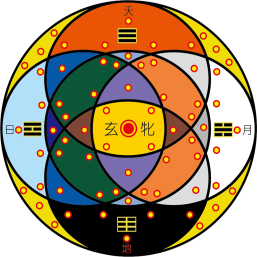 西 安 两 仪 文 化
诗经吟唱
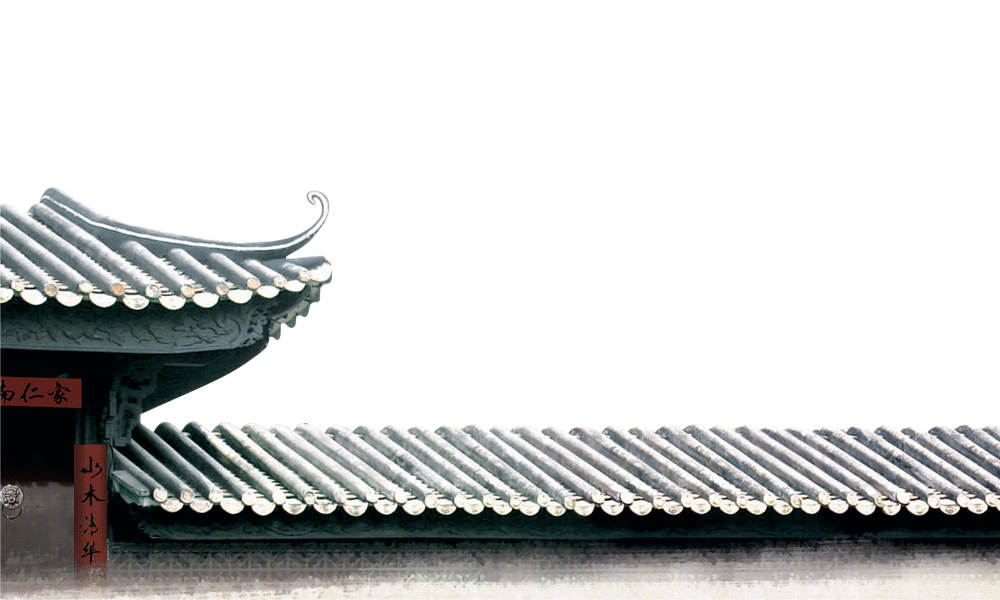 诗经三百零五篇都是尹吉甫的作品，也都是他的自传；透过他的自传，使我们知道宣王三年（前825年）到幽王七年（前775年）这五十年间的史实。
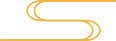 椒聊（唐风）
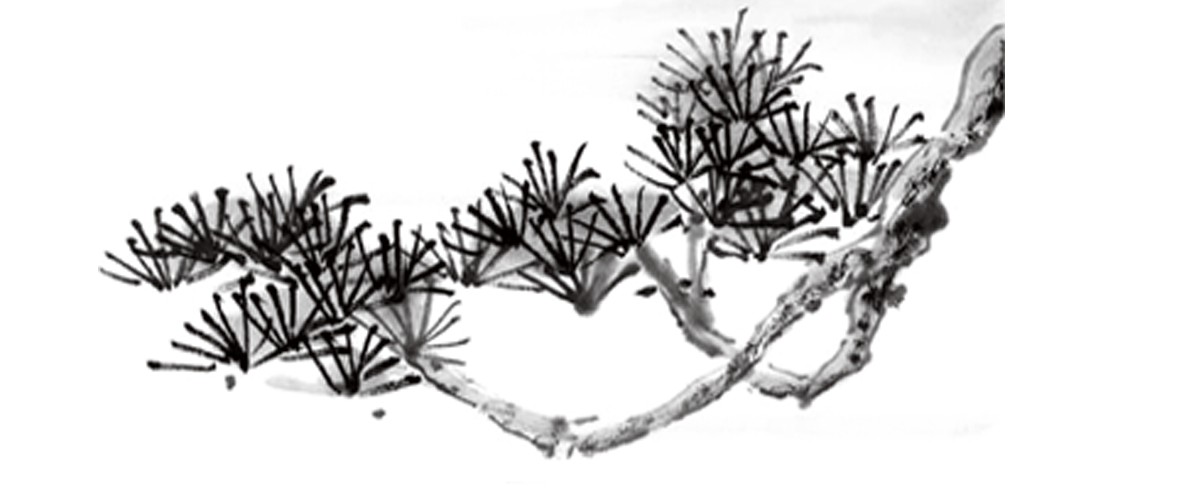 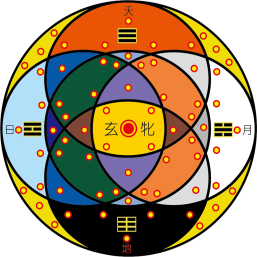 西 安 两 仪 文 化
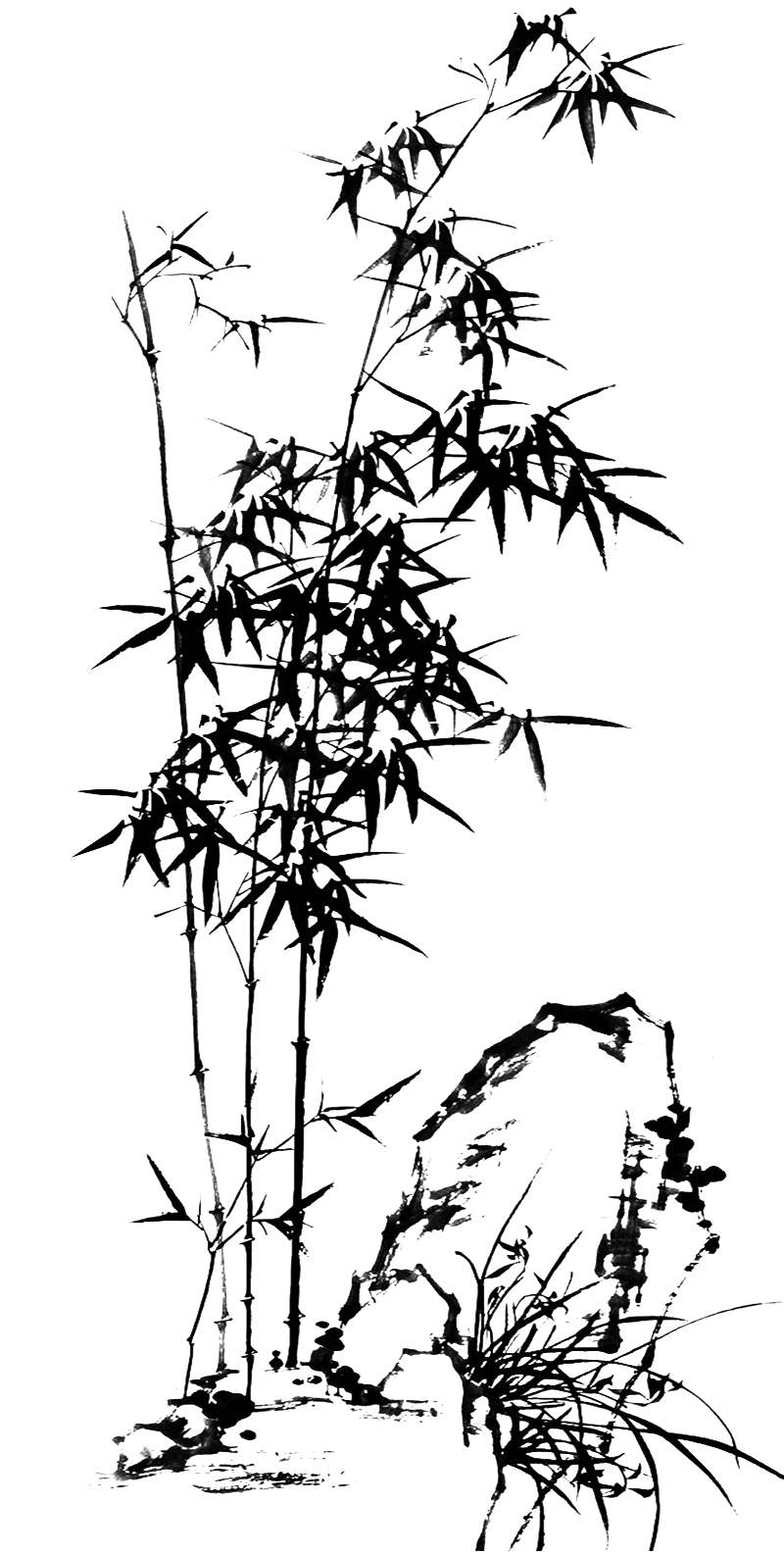 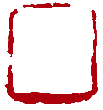 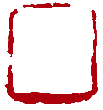 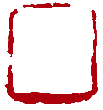 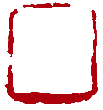 肆
叁
壹
贰
人物事件
识字会意
时间地点
诗意解说
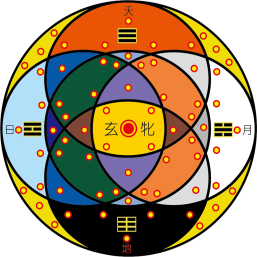 西 安 两 仪 文 化
时间地点
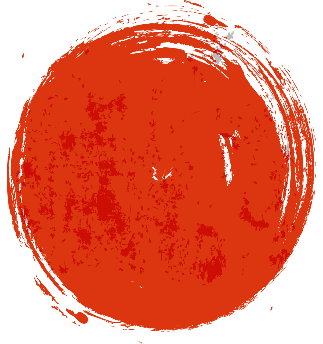 壹
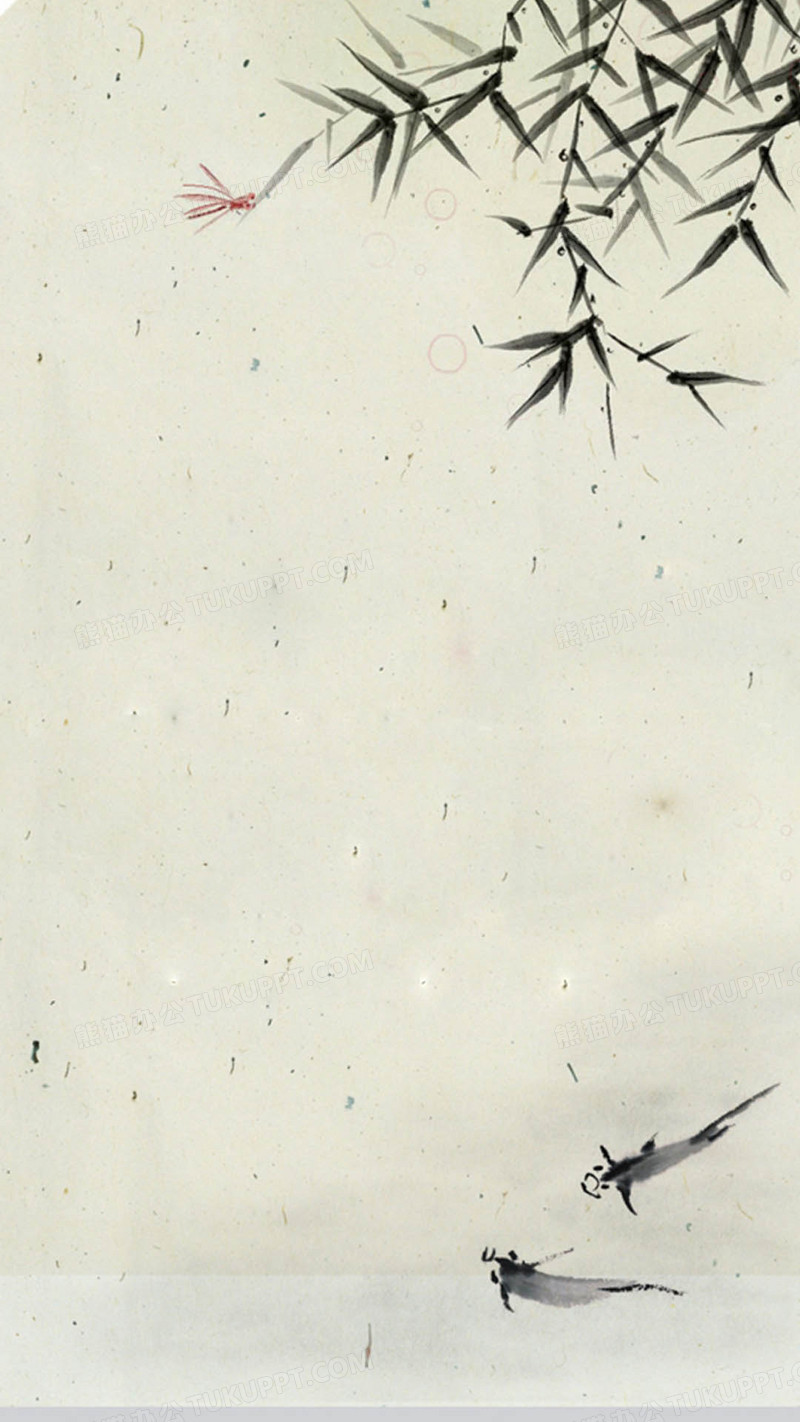 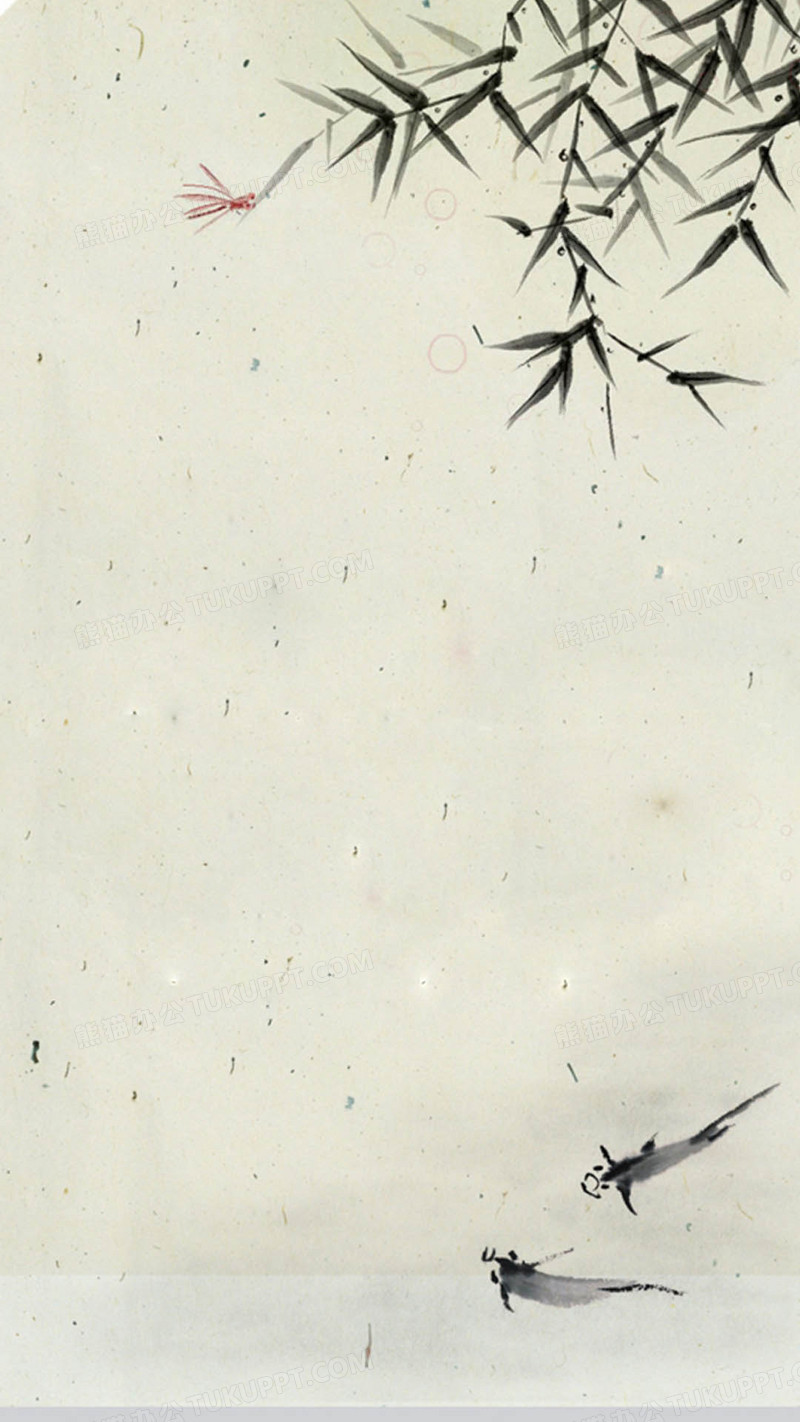 时间
地点
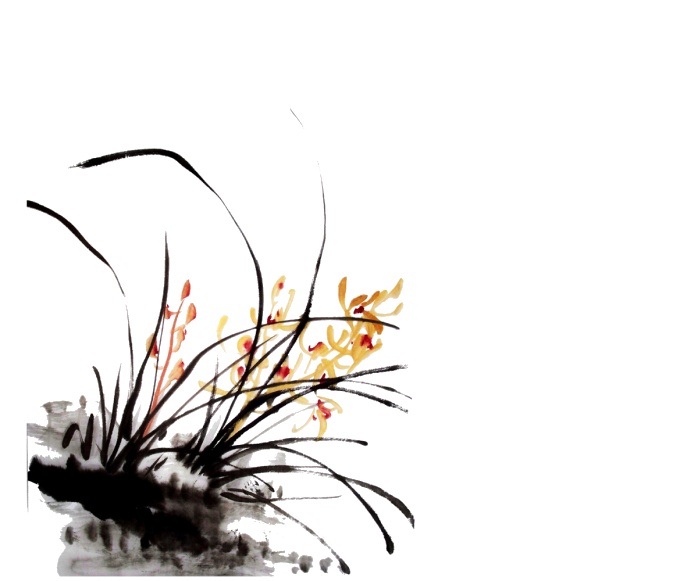 宛丘
绩麻（八月）
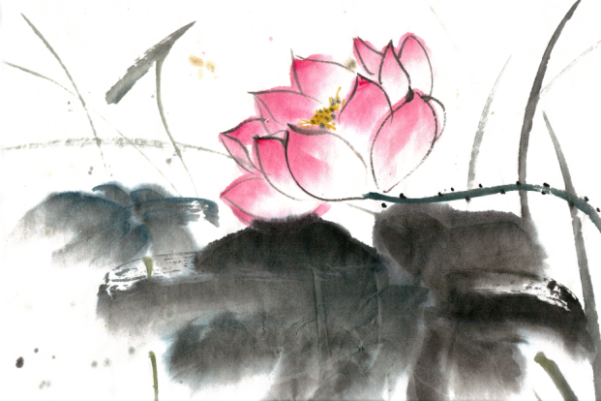 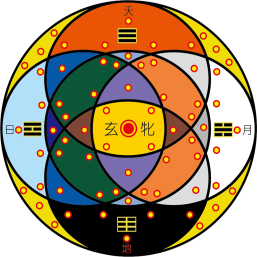 西 安 两 仪 文 化
人物事件
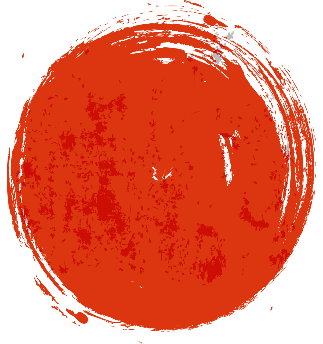 贰
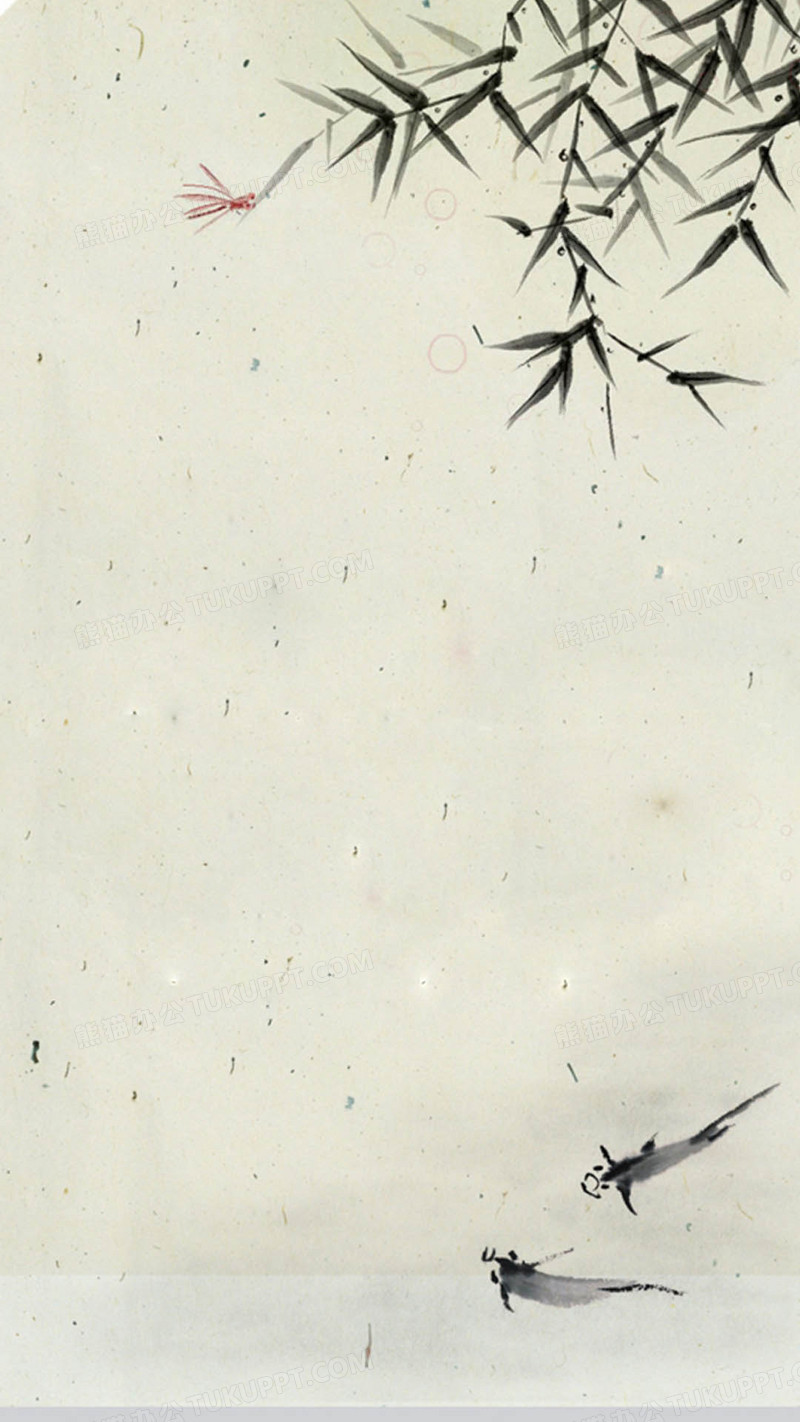 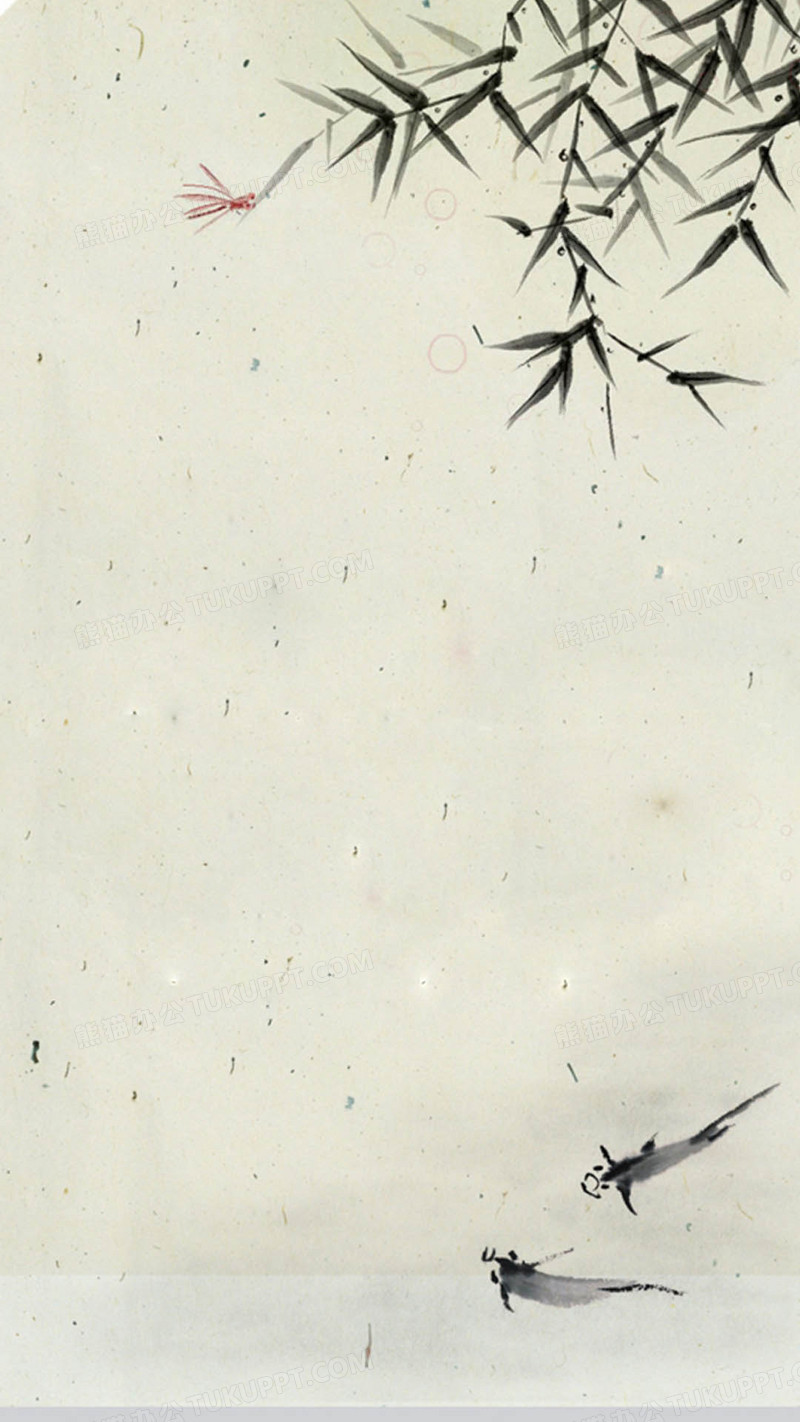 人物
事件
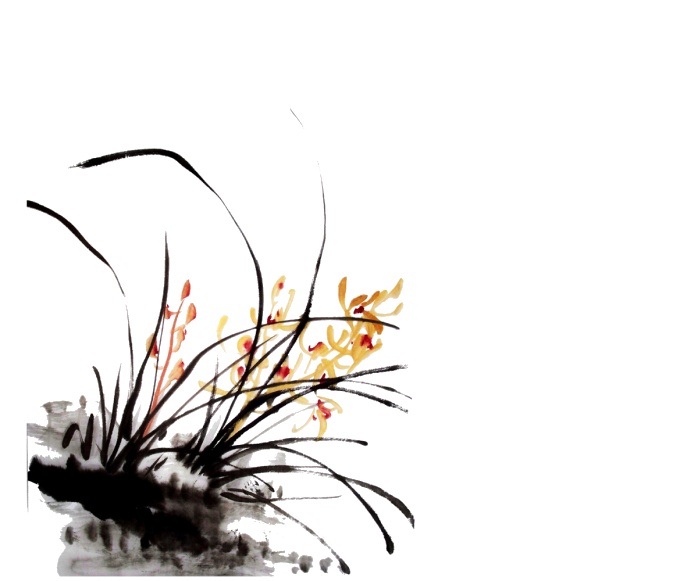 恋爱
子仲之子
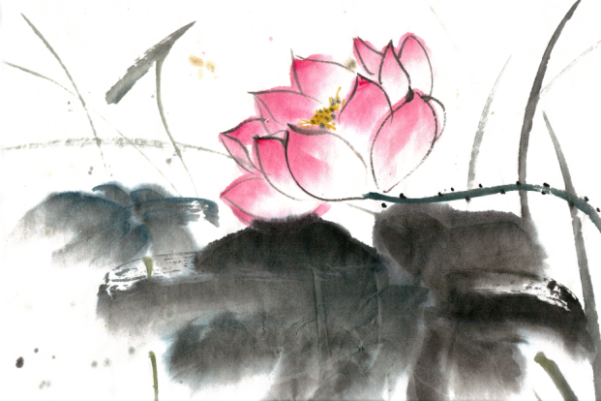 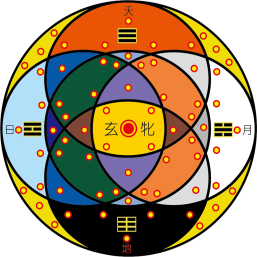 诗意解说
西 安 两 仪 文 化
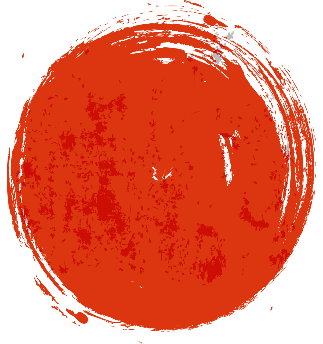 叁
解说：
一嘟噜的花椒子呀，繁衍得慢慢一升。
她这个人儿呀，高大的无比呀。
一嘟噜的花椒子呀，枝子长又长呀!
一嘟噜的花椒子呀，蕃衍得满满一掬。
她这个人儿呀，高大而且笃实。
一嘟噜的花椒子呀，枝子长又长呀！
原文：
椒聊之实，蕃衍盈升。
彼其之子，硕大无朋。
椒聊且，远条且。
椒聊之实，蕃衍盈匊。
彼其之子，硕大且笃。
椒聊且，远条且。
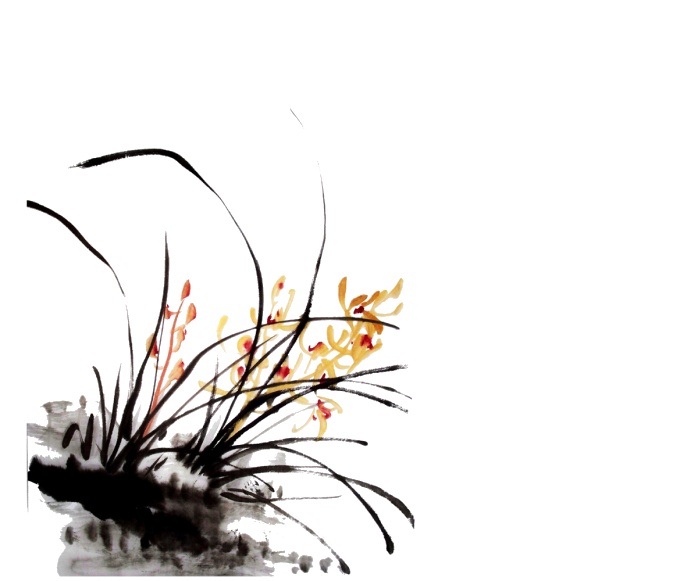 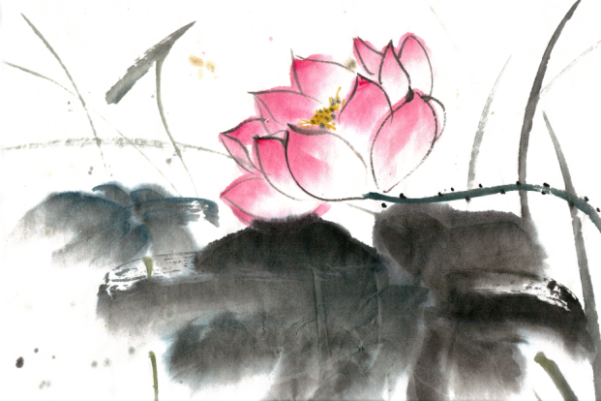 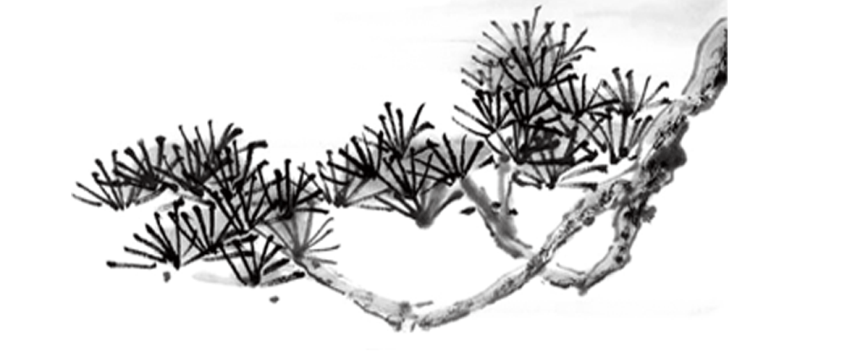 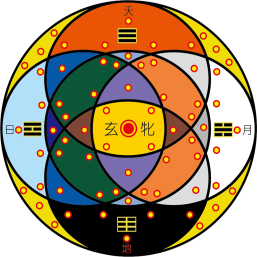 西 安 两 仪 文 化
识字会意
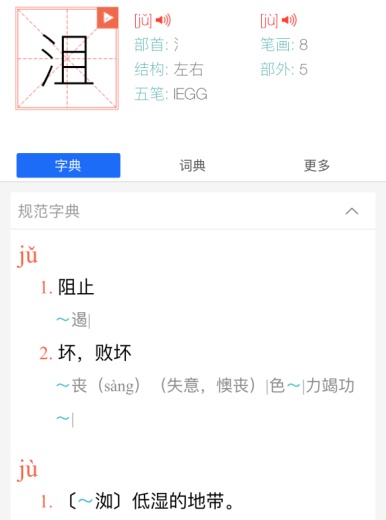 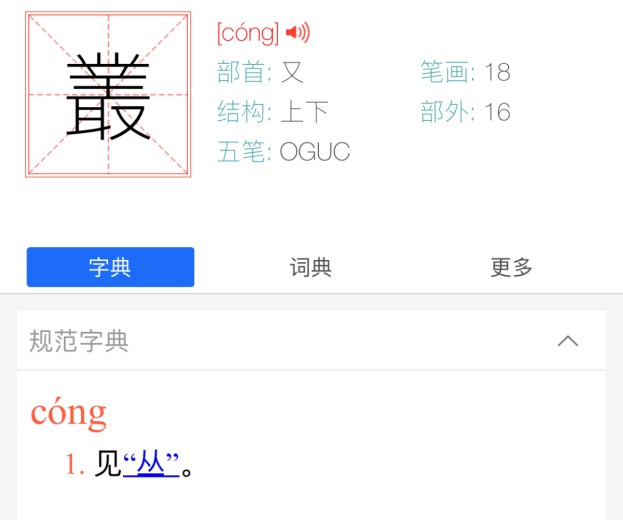 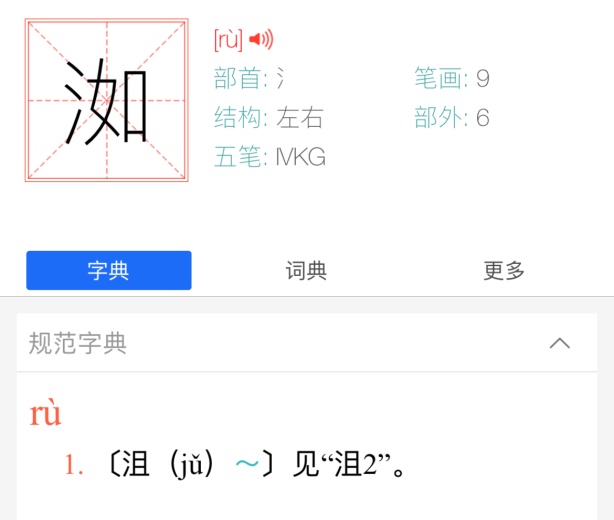 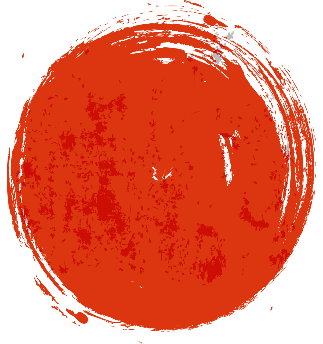 肆
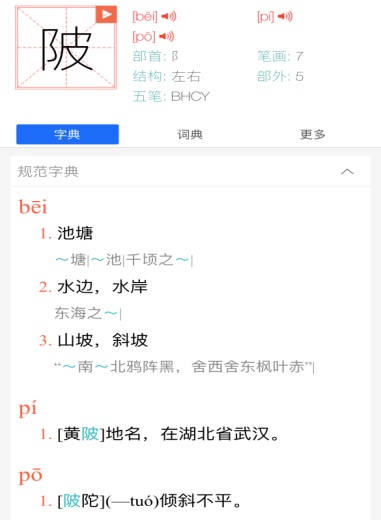 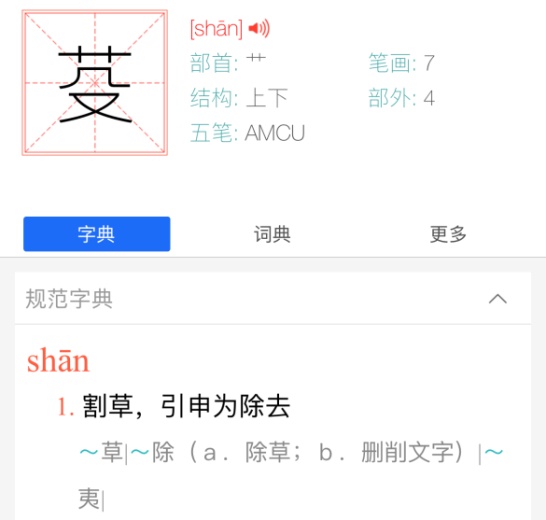 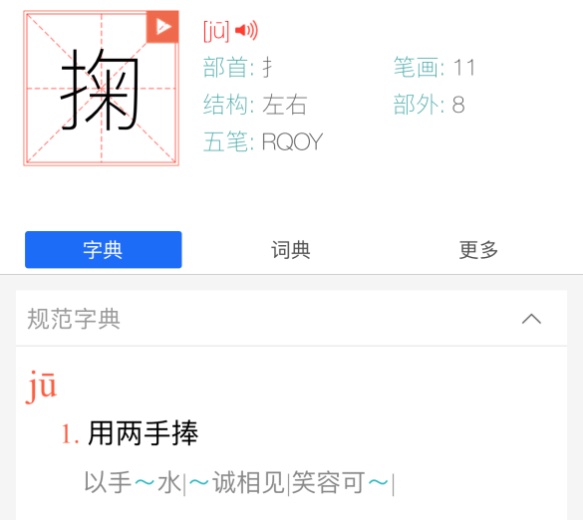 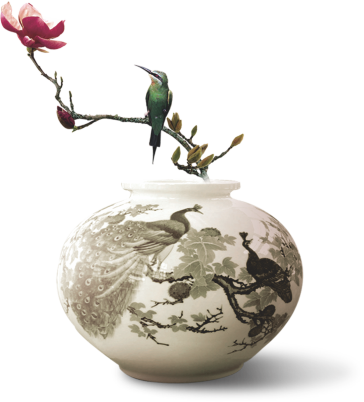 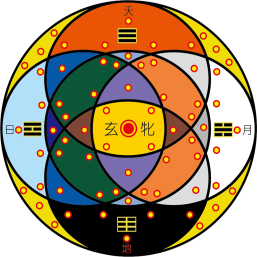 西 安 两 仪 文 化
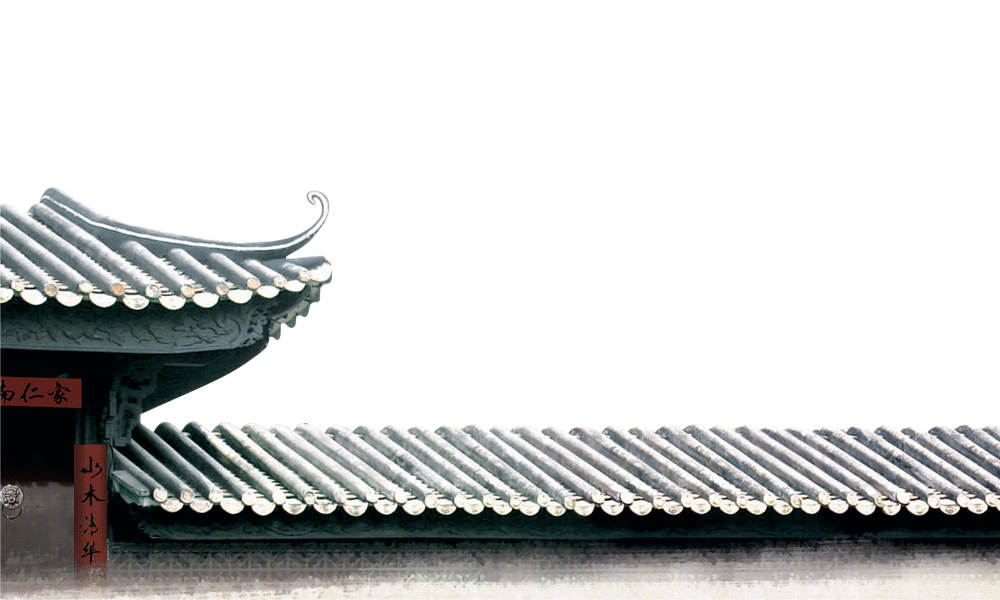 謝謝體會
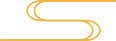